Виртуальная экскурсия в Древний и современный Египет.
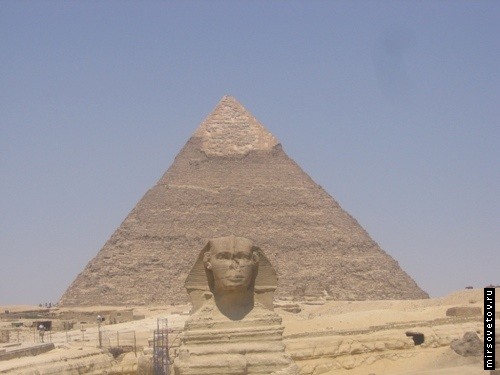 Подготовила учитель истории
Магдалинова Г.С.
1
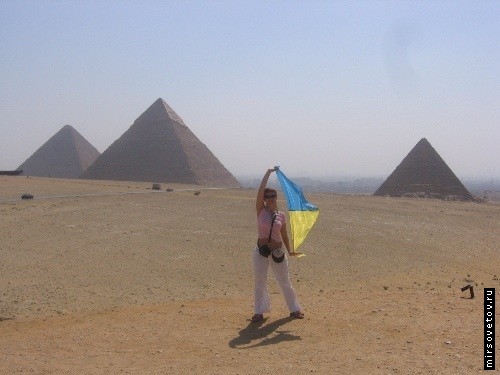 2
Давайте вспомним, как  при помощи чего и из чего строили пирамиды?
3
Египтяне не просто отдавали все свои силы возведению пирамид, но и отдавали за них свою жизнь, это  доказывает найденное не в далеке от пирамиды Хеопса кладбище древних египтян.
4
Вход   в    пирамиду      Хеопса
5
Сейчас в пирамиду Хеопса можно  войти по специально проделанному ходу
6
А где же нос?
7
У Сфинкса
8
Ну что ребята  попутешествовали по долине фараонов теперь ответьте на вопрос : «Тутанхамон тоже был похоронен в подобной гробнице»
3300 лет хранила свои секреты гробница Тутанхамона в египетской Долине царей. Найденный в ней богатейший золотой клад потряс воображение людей во всем мире, что принесло всемирную славу человеку, который ее открыл.  Перед вами долина царей , где и находилось захоронение  Тутанхамона.
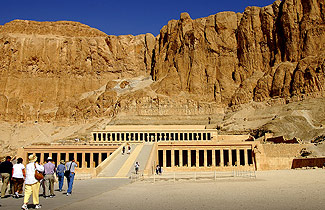 9
Восстановленный облик фараона.
10
Ребята закройте глаза и представьте , что вы перенеслись  в Египет 1922 года и принимаете участие в археологических раскопках знаменитой гробницы , но для начала давайте познакомимся с  людьми возглавляющими эту экпедицию.
Говард Картер, исследователь открывший гробницу тутанхамона, которая принесла ему мировую славу.
Лорд карнавон, партнер картера, финансировавший проект, в то время казавшийся безумием.
11
Первое ,что мы видим это странная надпись ( все вы слышали о проклятии Тутанхамона) так вот эта надпись гласит «кто проникнет в гробницу с нечистыми помыслами я окольцую, словно птицу».
12
Войдя в гробницу фараона мы  сразу же в «вестибюле»  наблюдаем часть погребальных принадлежностей. В центре погребальное ложе фараона.
13
Войдя в следующий зал  мы видим статую Анубиса, задрапированную покрывалом, «охраняет» сокровища. В глубине виден наос, где хранятся канопы фараона.
14
Две статуи охраняют покой фараона. Через отверстие в стене виден наос саркофага из позолоченного дерева, занимающий почти всю погребальную камеру.
15
Говар Картер открывает наосы , окружающие саркофаг. Для их открытия потребовалось 84 дня напряженного труда.
16
Такими печатями были опечатаны все наосы за которыми скрывался саркофаг.
17
Открыв наосы ,мы наконец то добираемся саркофага Тутанхамона. Говард Картер вытирает пыль с саркофага.
18
Третий саркофаг
Фрагмент  третьего  золотого  Саркофага .Кобру  урея  и сокола на короне царя украшал маленький венок.
Когда мы открыли третий саркофаг, мы увидели золотую маску, закрывавшую лицо и плечи мумии царя.
19
Рука мумии фараона, украшенная браслетами.
20
Команда исследователей гробницы.
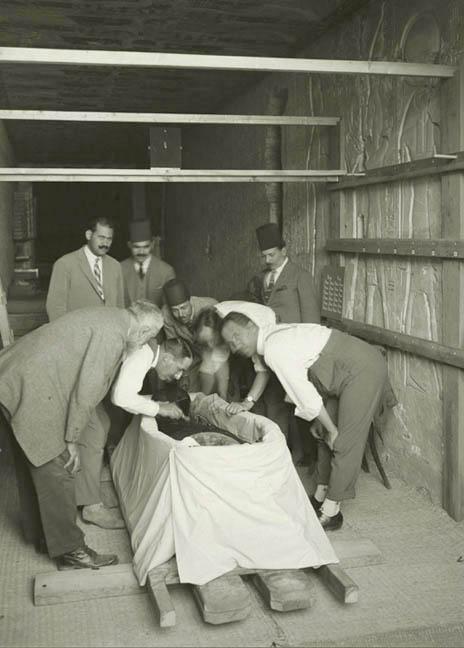 21
Говард Картер и инженер прикрепляет одну из статуй к носилкам для извлечения из гробницы.
22
Канопы фараона Тутанхамона , ( урны с внутренностями) украшенные его портретами.
23
Так же мы с вами в гробнице обнаружили множество статуй, многие из них были обернуты в льняные полотна.
24
Исторический музей
25
В Каирском музее  находится 100 залов и экспонатам из гробницы Тутанхамона отведен один большой зал. Пойдемте посмотрим. Перед вами те самые наосы из гробницы фараона.
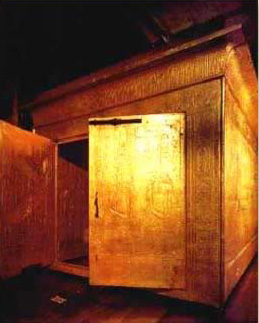 26
Снаружи наоса помещены изящные статуи четырех покровительниц души в загробном мире - Исиды, Нефтис, Нейт и Селкет. На голове каждой из них корона-атрибут. Например, символ Селкет - скорпион. Эта богиня почиталась как защитница умерших. Предположительно, целью наоса было увековечить царскую коронацию и сделать возможным ее постоянное повторение в загробной жизни.
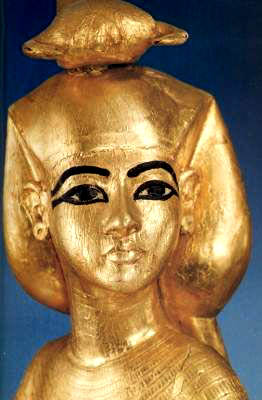 27
Кресла фараона Тутанхамона ( по середине слайда вы наблюдаете рисунок спинки трона, где  молодой царь изображен со своей супругой).
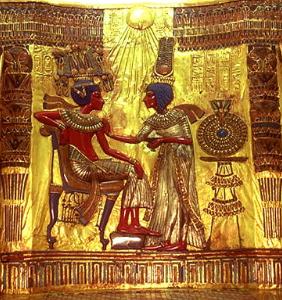 28
Золотой саркофаг Тутанхамона
29
Третий саркофаг
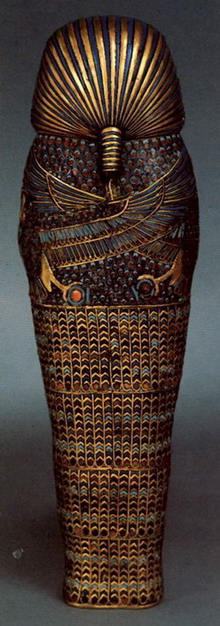 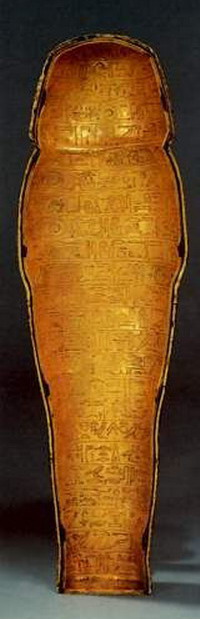 30
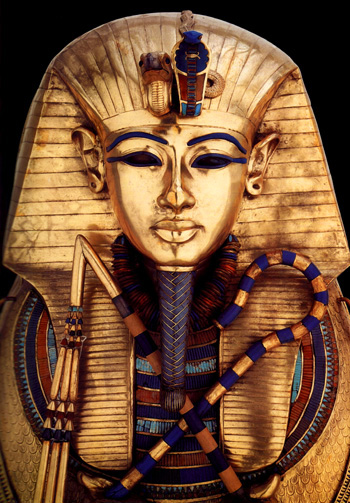 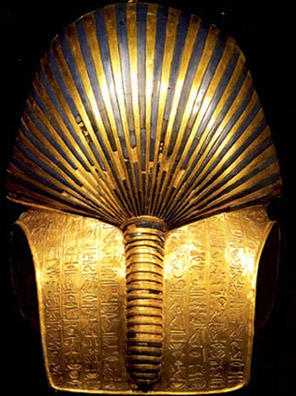 31
Кобра Урея и сокол на кароне.
32
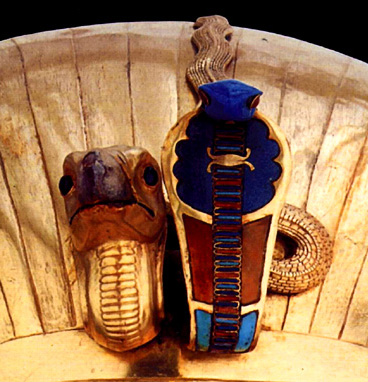 33
Ожерелье фараона
34
Канопы - сосуд, в который при изготовлении мумии умершего помещались его внутренние органы.
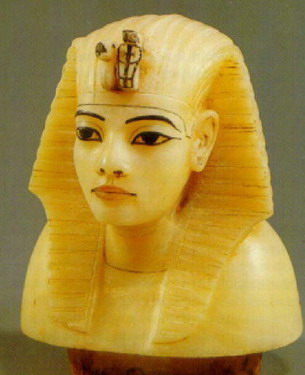 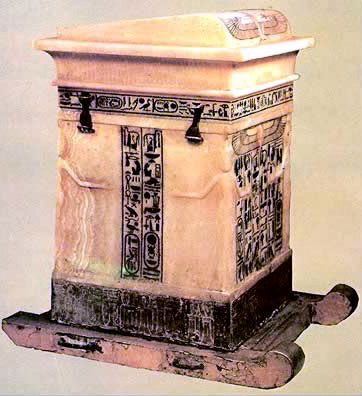 35
Сосуд для благовоний эпохи Тутанхамона
36
В музее есть один зал, в котором находятся все сохранившиеся до наших дней мумии египетских фараонов. Перед вами мумия Рамзеса 2.
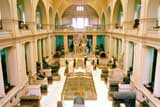 37
Рамзес 2
38
Вот как выглядел Тутанхамон при жизни и как выглядит сейчас.
39
Спасибо за внимание!!!
40